National Personal Finance Challenge Webinar SeriesStandard 5: Financial InvestingPresented byDr. Julie Heath and Susan McNamarajulia.heath@uc.edu; mcnamarasa@vcu.edu
Professional Development Certificate
To earn your professional development certificate for this webinar, you must:

Watch a minimum of 45-minutes and you will automatically receive a professional development certificate via e-mail within 24 hours.

Once you receive your certificate, please submit it to your administrator for approval. Professional Development standards can differ from state to state

Accessing resources: 

You can now easily download presentations, lesson plan materials, and activities for each webinar from EconEdLink.org/professional-development/
Agenda
Overview of Standard 5: Financial Investing
Demonstration of Lessons
Lesson 1: Financial Investing 
Lesson 2: The Five Stages of Investing 
Tie-in to National Personal Finance Challenge Case Study Competition
Objectives
Teachers will
Understand the scope and depth of Standard 5: Financial Investing, including specific concepts;
Be able to demonstrate Standard 5: Financial Investing to their students using the two lessons presented;
Synthesize Standard 5: Financial Investing and the lessons to create actionable plans for classroom engagement.
Standard 5: Financial Investing
Financial investment is the purchase of financial assets to increase income or wealth in the future. Investors must choose among investments that have different risks and expected rates of return. Investments with higher expected rates of return tend to have greater risk. Diversification of investment among a number of choices can lower investment risk.
Standard 5: Financial Investing
Financial investment is the purchase of financial assets to increase income or wealth in the future. Investors must choose among investments that have different risks and expected rates of return. Investments with higher expected rates of return tend to have greater risk. Diversification of investment among a number of choices can lower investment risk.
Important Concepts
Returns vs. Yields
Definitions
Computations
Real vs. nominal
Important Concepts
Bonds vs. Stocks
Difference
Types
Relationship with interest rates
Important Concepts
Risk/Return
Trade-off
Diversification
Important Concepts
Financial Markets
Stock exchanges
Protections (SEC, etc.)
References
National Standards for Financial Literacy
https://www.councilforeconed.org/resource/national-standards-for-financial-literacy/#sthash.11CbykLO.dpbs
EconEdLink Membership
You can now access CEE’s professional development webinars directly on EconEdLink.org! To receive these new professional development benefits, become an EconEdLink member. As a member, you will now be able to: 

Automatically receive a professional development certificate via e-mail within 24 hours after viewing any webinar for a minimum of 45 minutes
Register for upcoming webinars with a simple one-click process 
Easily download presentations, lesson plan materials and activities for each webinar 
Search and view all webinars at your convenience 
Save webinars to your EconEdLink dashboard for easy access to the event

You may access our new Professional Development page here
CEE Affiliates
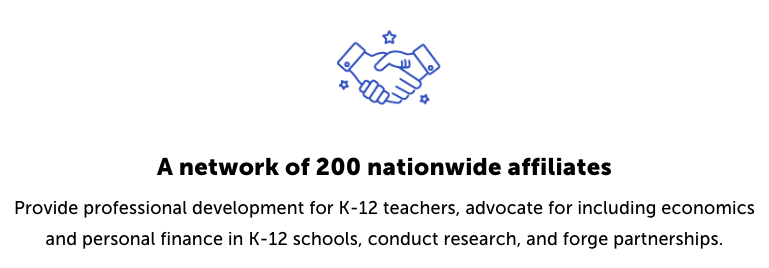 https://www.councilforeconed.org/resources/local-affiliates/